العجائن
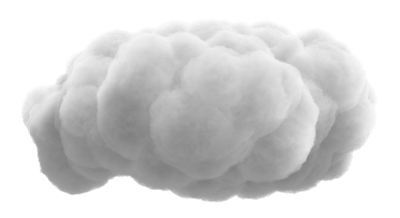 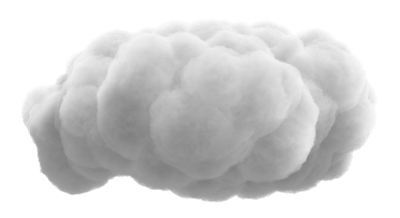 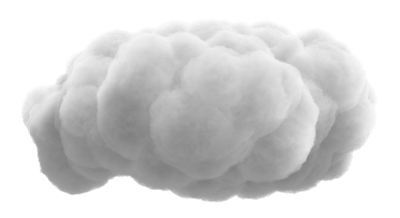 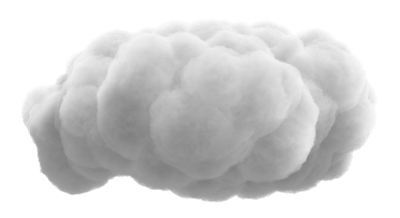 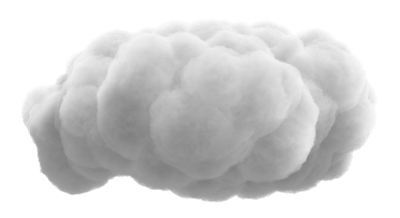 العجين :
الوحدة
11
العجائن من الأصناف المحببة التي يفضلها كثير من الناس لتنوع طرائق إعدادها،  و تقدم عادة في الوجبات الخفيفة كوجبة الإفطار أو مع الشاي أو كتقديمات في المناسبات المختلفة
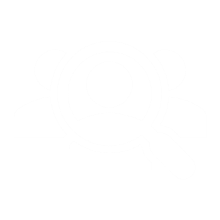 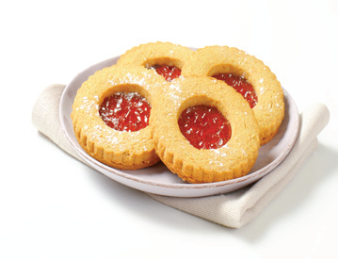 غذائي
العجائن
أنواع العجائن :
الوحدة
11
اليابسة المفرودة
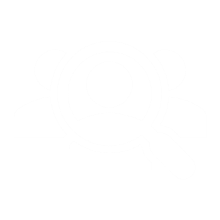 أ
ب
ج
العجينة الملساء
العجينة اللينة المصبوبة
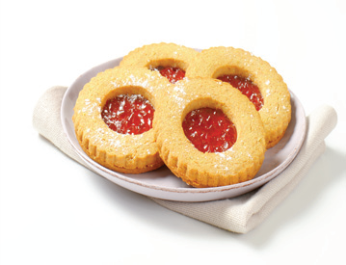 غذائي
العجائن
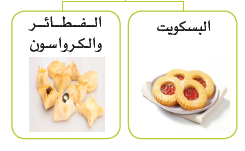 اليابسة المفرودة كالبسكويت و الفطائر و الكرواسون
الوحدة
11
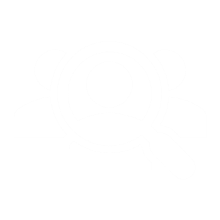 أ
العجينة اليابسة ( المفرودة )
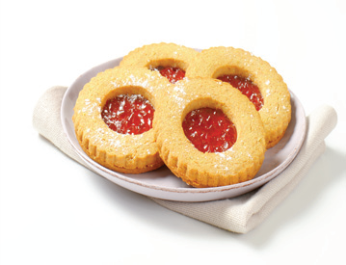 غذائي
العجائن
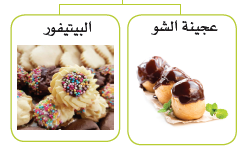 الوحدة
11
العجينة الملساء كعجينة الشو و البيتيفور
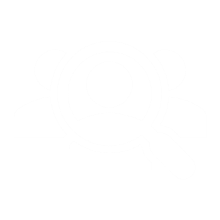 ب
العجينة الملساء
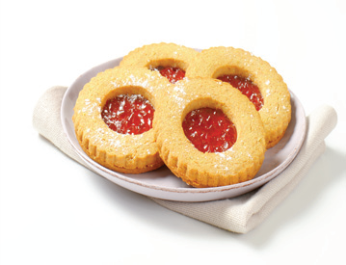 غذائي
العجائن
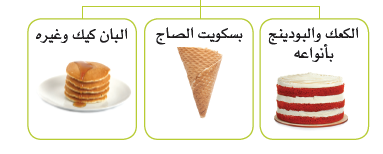 الوحدة
11
العجينة اللينة المصبوبة كالكعك و البودينج بأنواعه و بسكويت الصاج و البان كيك و غيره
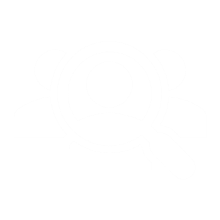 ج
العجينة اللينة ( المصبوبة )
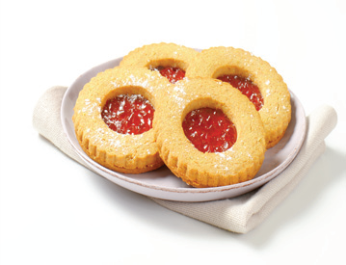 غذائي
العجائن
تجدنا  في جوجل
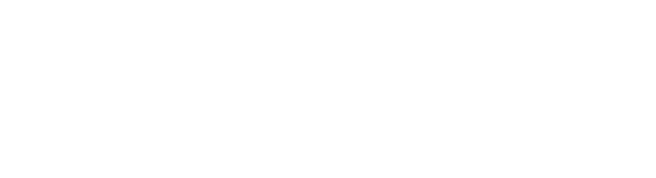 المواد المكونة للعجائن :
الوحدة
11
الدقيق
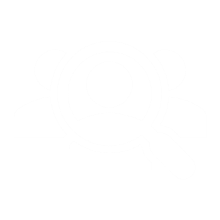 أ
ب
ج
د
هـ
البيض
المادة الدهنية
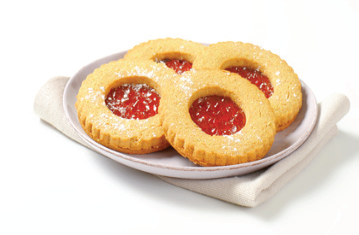 غذائي
العجائن
السكر
المواد الرافعة (الخميرة و البيكنج بودر )
الدقيق :
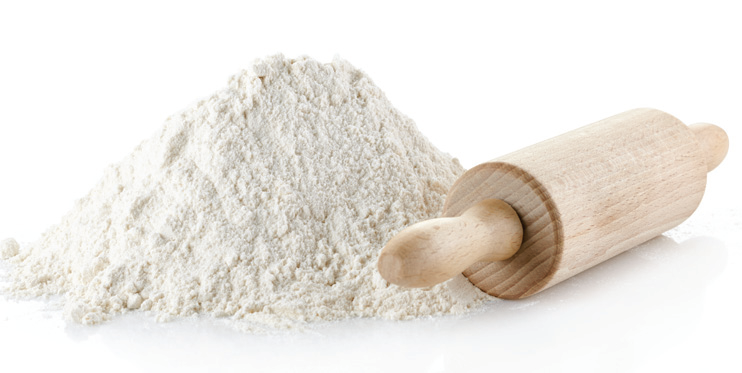 الوحدة
11
يقصد به دقيق القمح و هو الأساس في عمل العجائن و نحصل عليه بطحن حبوب القمح أو أنواع أخرى من الحبوب كالذرة و الشعير
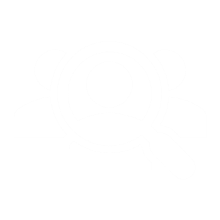 أ
الدقيق
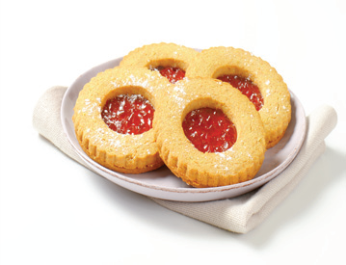 غذائي
العجائن
نشاط 1
الوحدة
11
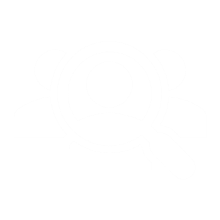 لاحظي الدقيق في غرفة التربية الأسرية , و استنتجي ؟
1
2
3
4
لونه : أبيض
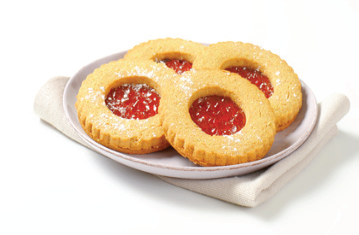 مدة صلاحيته : سارية المفعول
غذائي
العجائن
خلوه من الشوائب  :  نقي من الشوائب
البيض :
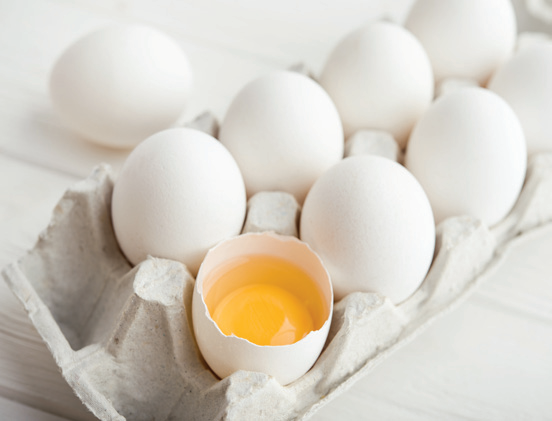 الوحدة
11
يدخل البيض في تكوين بعض أنواع العجائن و البيضة الطازجة تكون ثقيلة نسبيا و قشرتها صلبة و خشنة نوعا ما .
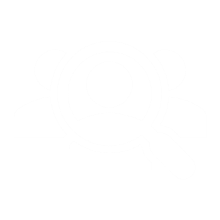 ب
ما هي طريقة اختبار صلاحية البيض؟
البيض
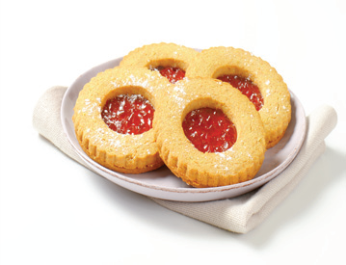 غذائي
نضع البيض في كوب ماء و ملعقة ملح فإن طفت البيضة فهي فاسدة و إن استقرت في القاع فهي صالحة للاستعمال
العجائن
المادة الدهنية :
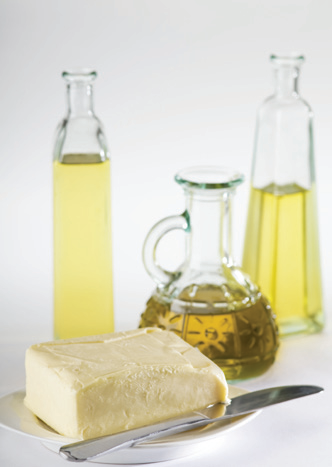 الوحدة
11
تضاف المادة الدهنية لبعض أنواع العجائن و تؤخذ من مصدرين حيواني و نباتي
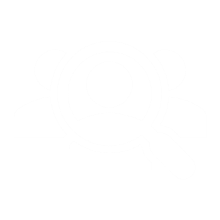 ج
عند شراء المادة الدهنية سواء الزبدة أو الزيت أو غيرهما لا بد من توفر شروط و هي :
المادة الدهنية
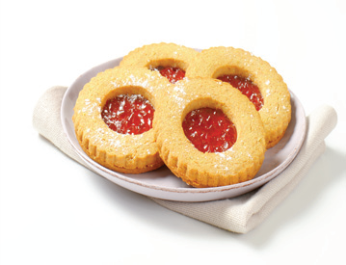 هي أن تكون طازجة و رائحتها طبيعية و صالحة و ذات طعم جيد و مدة صلاحيتها سارية المفعول
غذائي
العجائن
نشاط 2
الوحدة
11
صنفي الدهون ( السمن و زيت الزيتون و زيت جوز الهند و الزبدة و زيت الذرة و زيت السمسم ) حسب مصدرها ؟
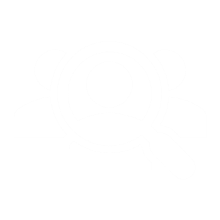 1
2
مصدر حيواني : ( السمن، الزبدة)
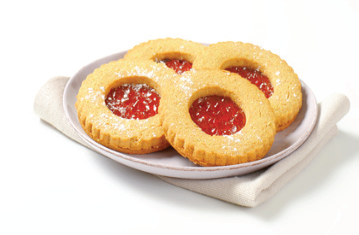 مصدر نباتي : ( زيت جوز الهند،  زيت الزيتون،  زيت الذرة،  زيت السمسم )
غذائي
العجائن
السكر :
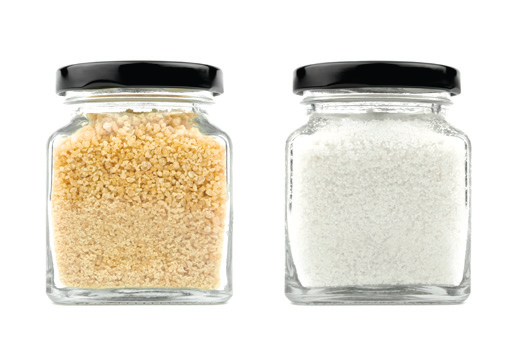 الوحدة
11
يستخدم السكر لإكساب العجائن المذاق الحلو و يدخل كمكون أساسي في بعض أنواع العجائن و يستغنى عنه في بعض و يصنع من قصب السكر أو البنجر
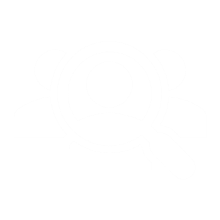 د
أشكال السكر :
السكر
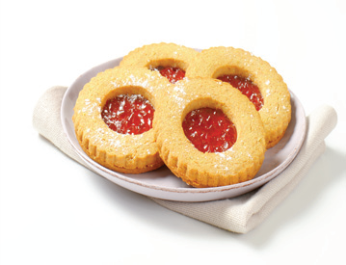 غذائي
السكر الأبيض -  السكر البني - السكر البودرة
العجائن
السكر الناعم - السكر الخشن - المكعبات
ماهي شروط اختيار السكر؟
الوحدة
11
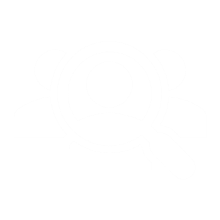 تفحّصي السكر المعروض أمامك في غرفة التربية الأسرية , و استنتجي شروط اختياره ؟
1
2
3
4
لونه ناصع أبيض
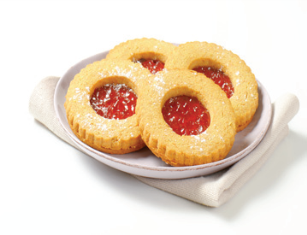 صلاحيته سارية المفعول
غذائي
العجائن
خلوه من االشوائب
نشاط 3
الوحدة
11
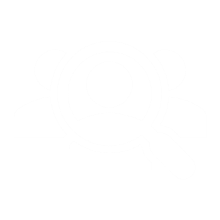 قدمي فكرة إبداعية لإيجاد بدائل صحية تغني عن استخدام السكر في عمل العجائن؟
استبداله العسل الأبيض
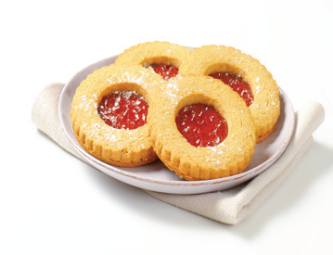 غذائي
العجائن
المواد الرافعة ( الخميرة - البيكنج بودر ) :
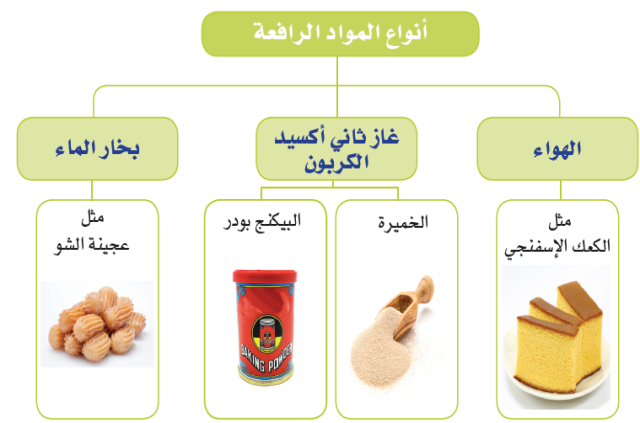 الوحدة
11
الغرض من استخدامها إدخال كمية من الغاز تعمل على رفع المنتج و زيادة حجمه ليصبح خفيفا و قد يدخل في العجينة واحد أو أكثر من المواد الرافعة
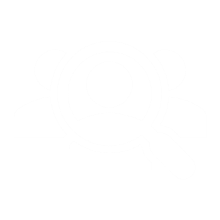 هـ
أنواع المواد الرافعة :
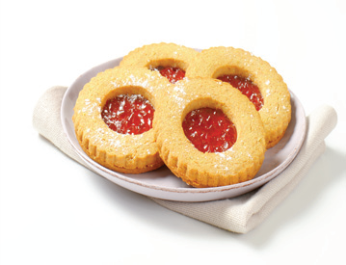 المواد الرافعة ( الخميرة - البيكنج بودر )
الهواء مثل الكعك الاسفنجي
غذائي
العجائن
غاز ثاني اكسيد الكربون مثل الخميرة و البيكنج بودر
بخار الماء مثل عجينة الشو
نشاط 4
الوحدة
11
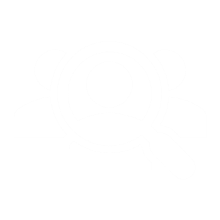 لو أضفت ملعقة صغيرة من مسحوق الخبز ( البيكنج بودر ) إلى نصف كوب من الماء الدافئ ماذا تتوقع أن يحدث؟
1
2
2
ما أتوقع :  أن تظهر فقاقيع
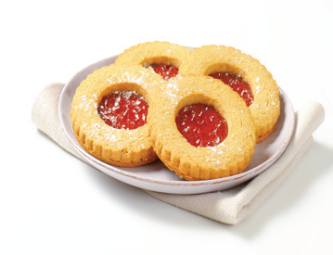 غذائي
العجائن
ما يحدث :  يرتفع الخليط و تظهر فقاقيع و هذا دليل على أن البيكنج بودر صالح للاستخدام .
انتهى الدرس
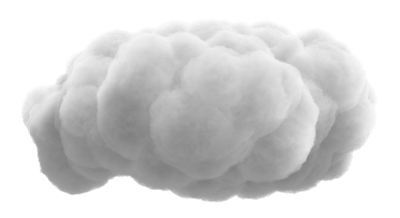 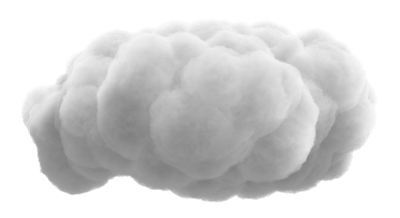 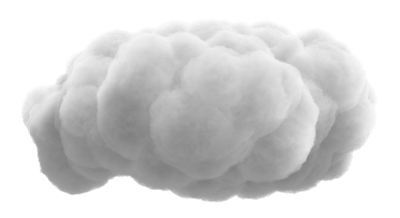 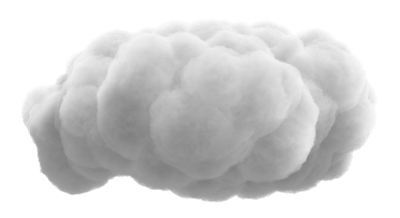 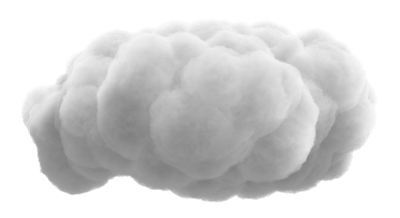